2N® Helios IP Verso
Produktová prezentace
2N TELEKOMUNIKACE
Jsme česká společnost zaměstnávající 150 zaměstnanců, která se zabývá výrobou a vývojem telekomunikačních zařízení od roku 1991.

10% našich tržeb reinvestujeme do vlastního vývoje a výroby s cílem vytvářet nová a úspěšná řešení.

Naše produkty jsou vyvíjeny a kompletovány v Evropě.
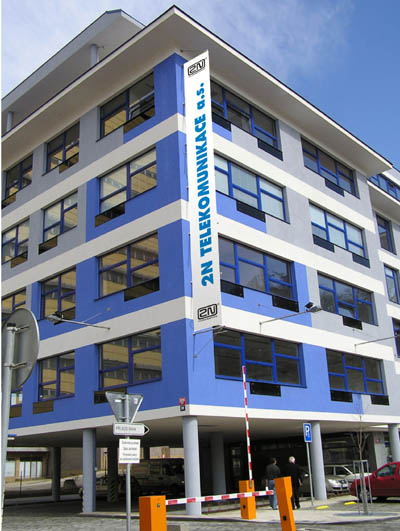 Základní popis
Čistě IP, SIP dveřní video interkom s ovládáním zámků 
HD kamera s nočním viděním
Plně modulární
Možnost postupného přidávání modulů
Zabezpečené majetku, osob i sítě
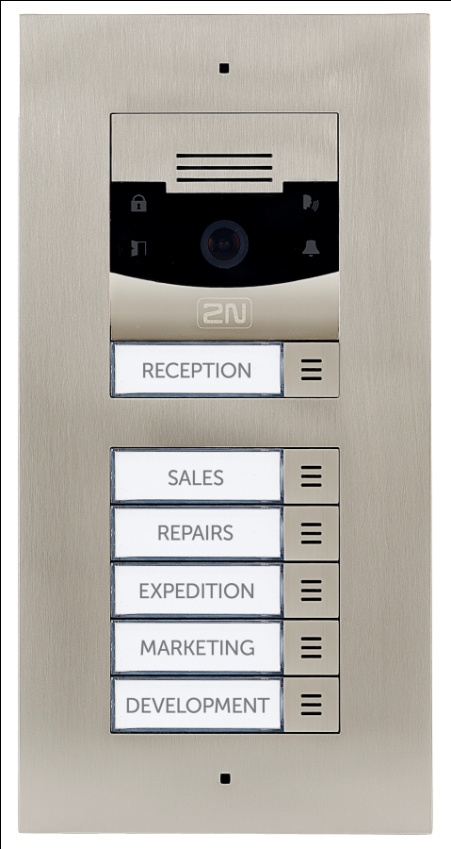 Popis jednotky
Robustní hardware
Skoro neomezené možnosti kombinací modulů
Instalace na zeď i do zdi
Plug and play instalace
Odolnost vůči počasí i vandalům
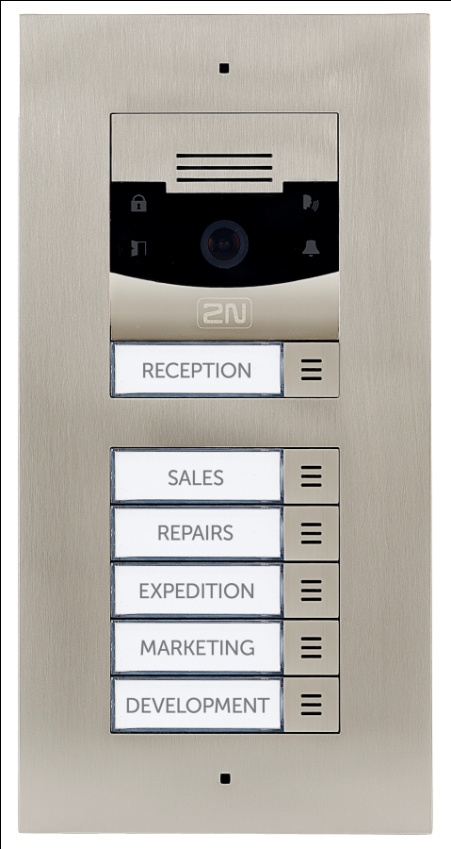 Základní zapojení
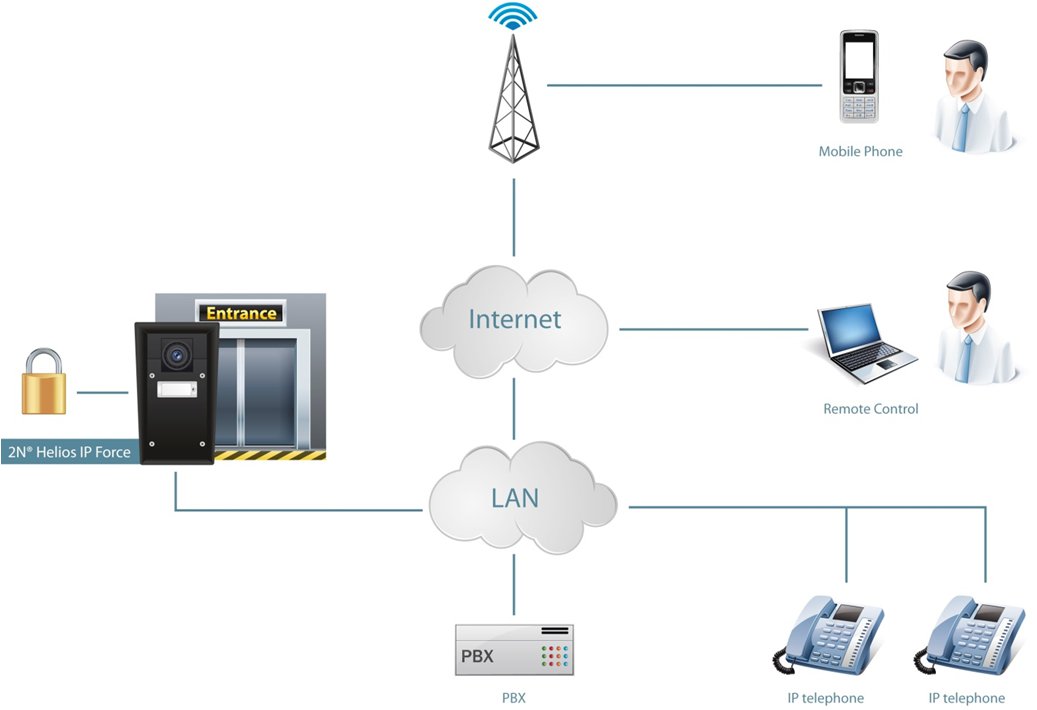 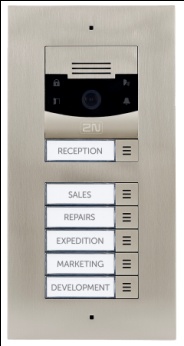 Vlastnosti I
Až 30 modulů
Místě oddělené moduly pro odchodovou čtečku nebo klávenici
Až 146 tlačítek
Elektronické jmenovky
Čtečka zabezpečených RFID karet
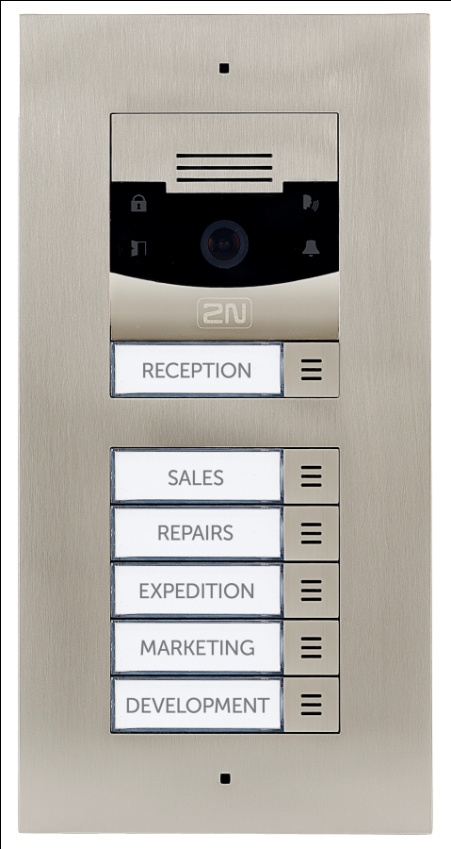 Vlastnosti II
Logování událostí pro sledování docházku
Integrace do CCTV a připojení externí kamery
Picture to email
Automatické upgrady a updaty
Autonomní test funkčnosti
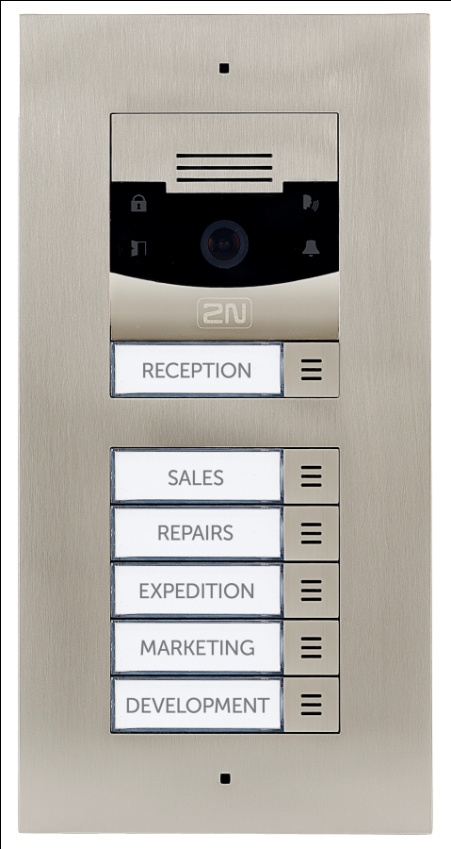 Modularita
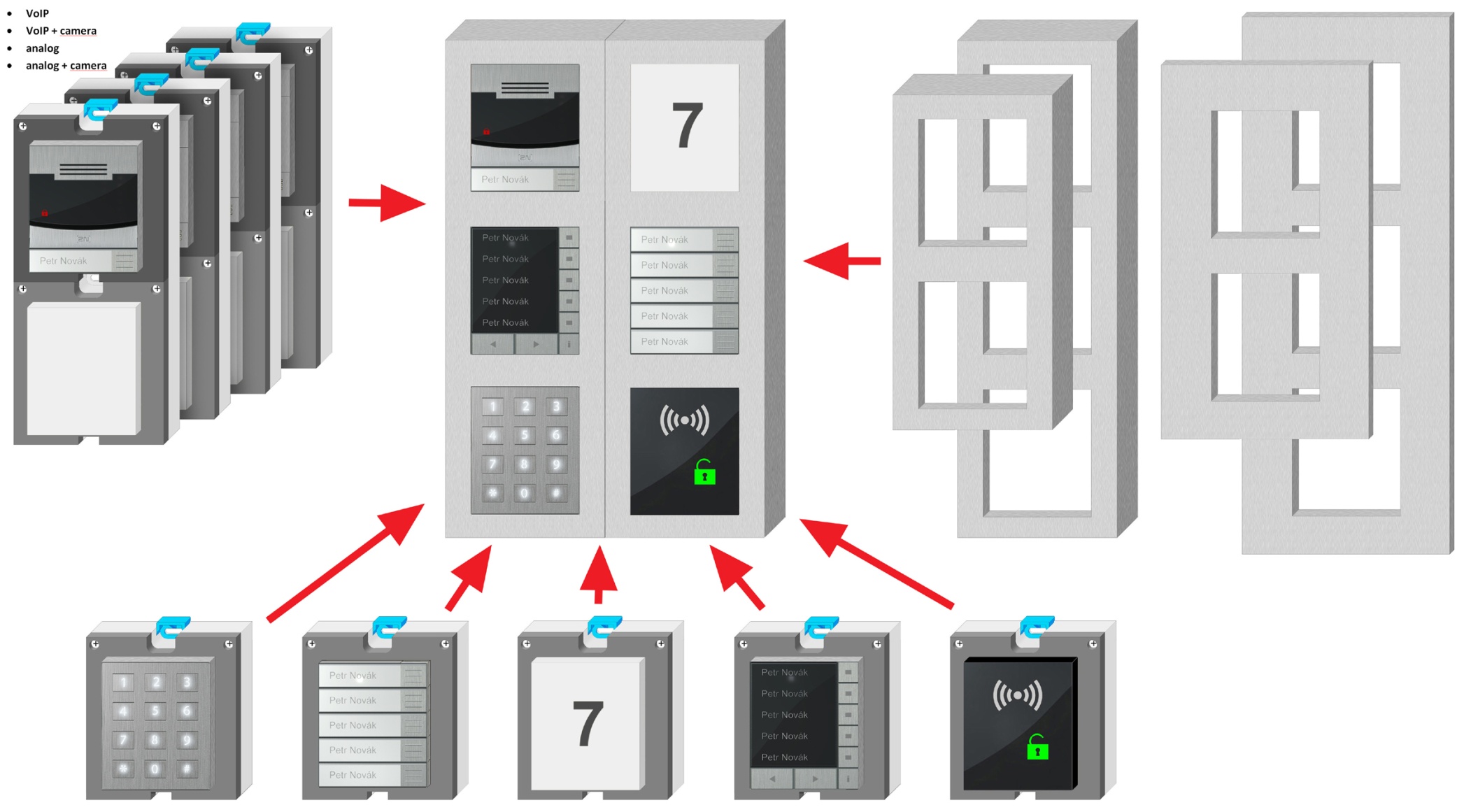 Příklady konfigurací
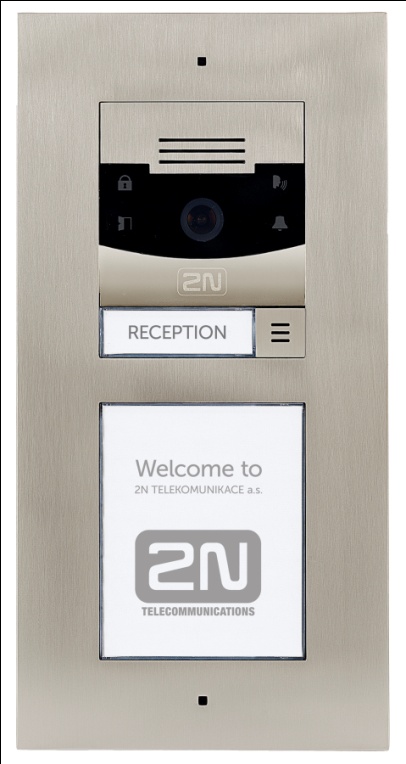 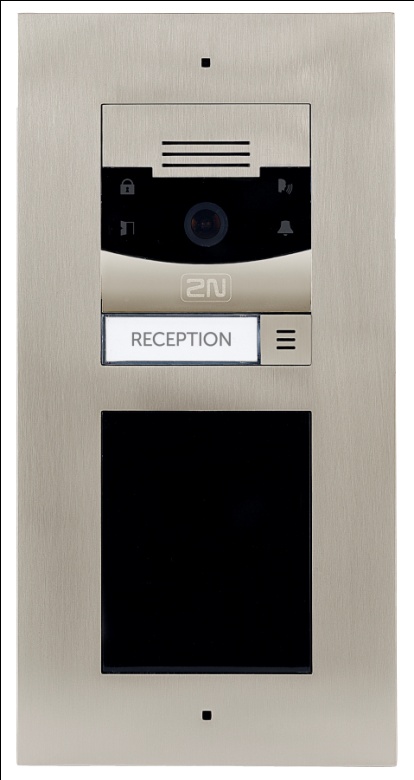 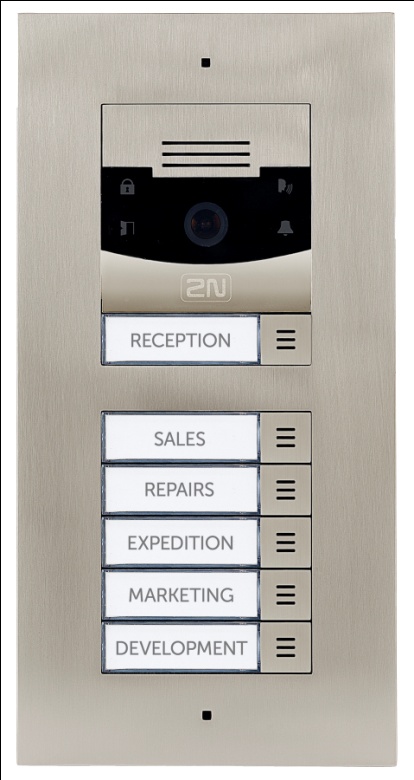 Infopanel resp. Čtečka karet                 Záslepka                                   5 tlačítko
Všechno instalace do zdi
Technické parametry I
Kodeky
G.711, G.729, H.264, H.263+, H.263, MJPEG

Stupeň krytí
IP54

Teplotní rozsah
-40 – +60 (°C) 

Napájení
PoE 802.3af nebo 12V DC adaptér
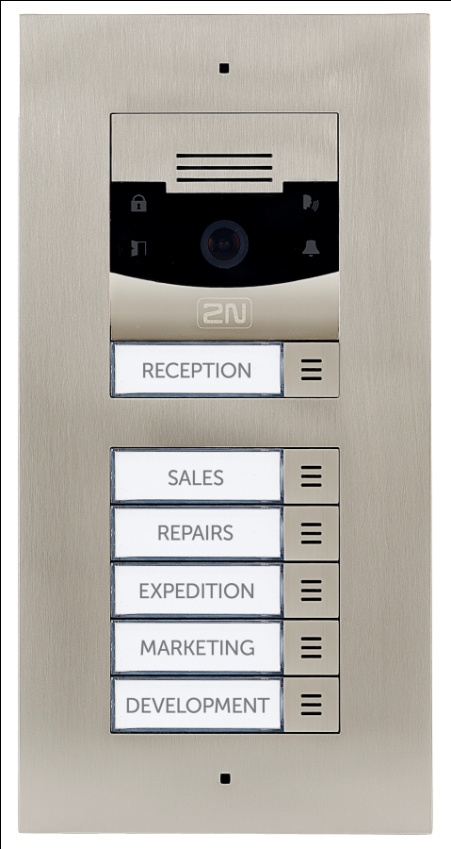 Technické parametry II
Kamera s IR přísvitem a nočním viděním
Zorný úhel 120° diagonálně
Max rozlišení 1280x960px

Podsvícené tlačítka
Snadná výměna
RFID čtečka karet
13.56MHz frekvence, Mifare, iClass…
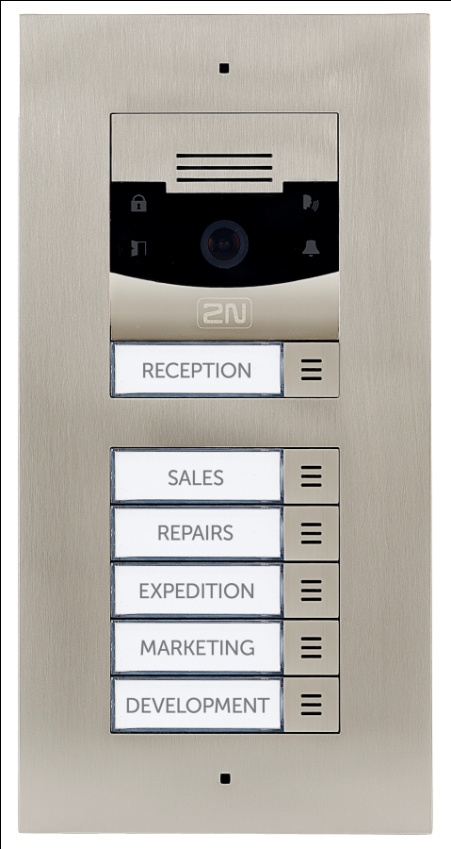 Děkuji za pozornost

Kontaktujte nás na:
sales@2n.cz